REVISION and NEWS
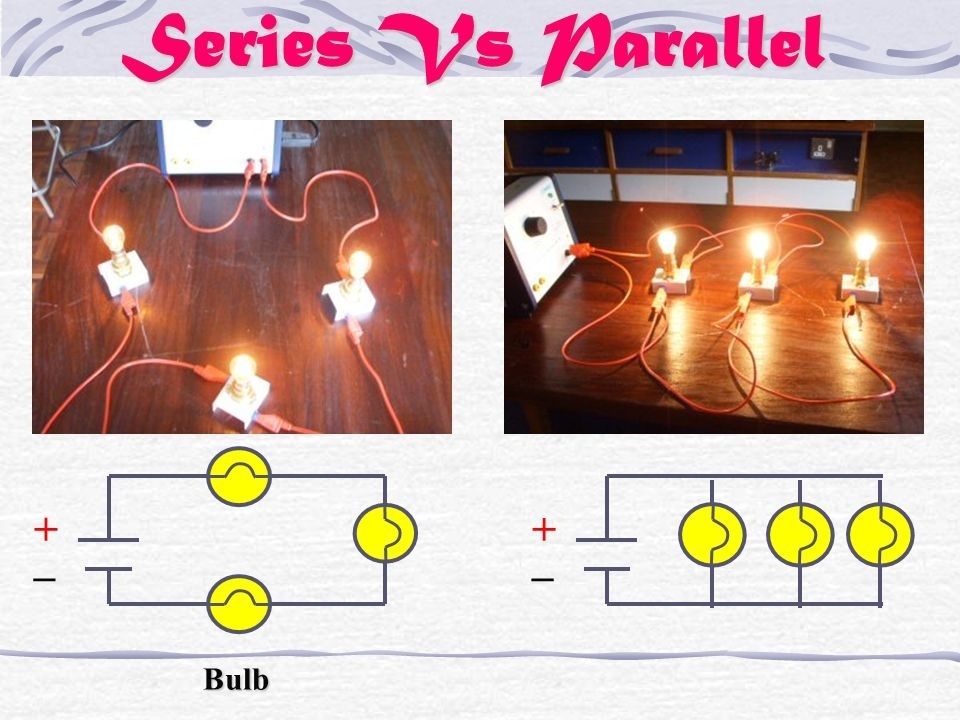 If the current has NO CHOICE of pathway, then the circuit is in SERIES.
If the current HAS A CHOICE of more than one pathway, then the circuit is in PARALLEL.
Page 55 shows the symbols used in a circuit. New ones for you include the Ammeter, the Voltmeter, and the Variable Resistor. (You can change the Resistance in your Variable Resistor to any level you want, by simply adjusting its switch.)
Formulas:
			V = IR		I = V		R = V
					      R		       I
(V = Voltage	   I = Current	    R = Resistance)